OŠ Bedekovčina, 11. lipnja 2024.
Maja Gulija, mag. prim. educ.
"Stress Management and Recognition: Key Strategies for Teachers"
AKTIV RAZREDNE NASTAVE
Mobilnost u sklopu prve godine Erasmus+ akreditacije 
01. do 06. travnja 2024., Firenca
https://www.youtube.com/watch?v=TQY3eXAIgnU
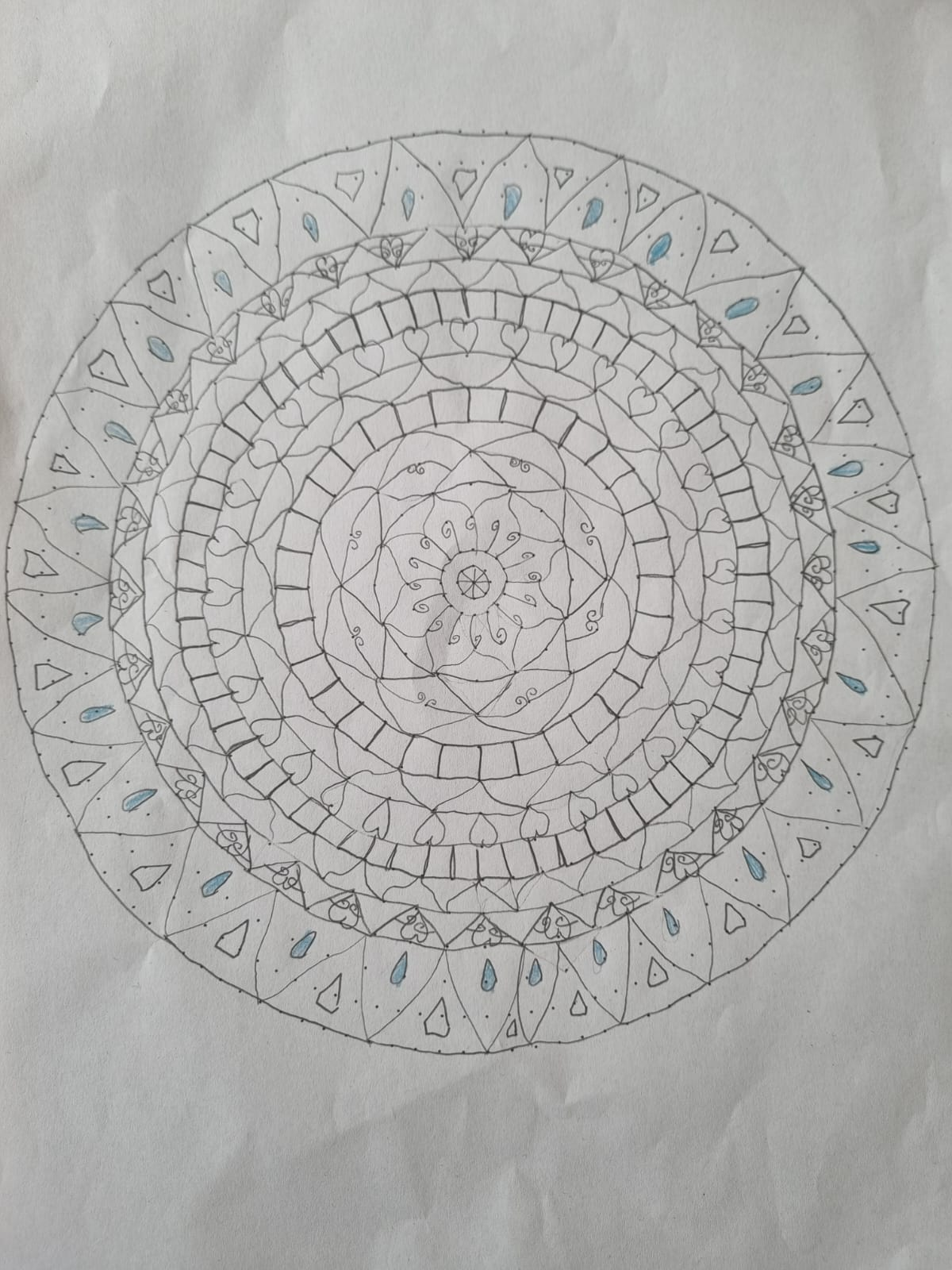 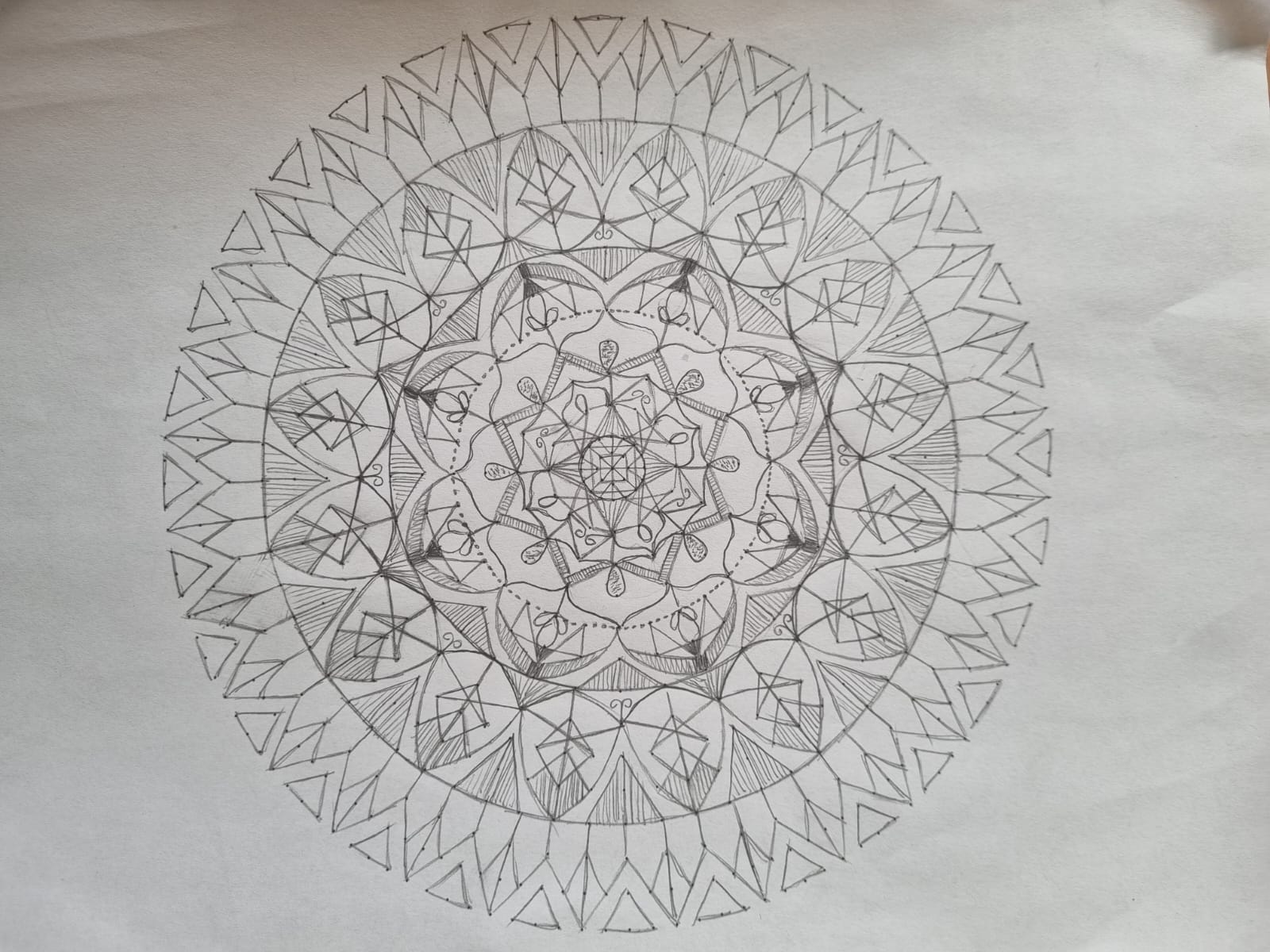 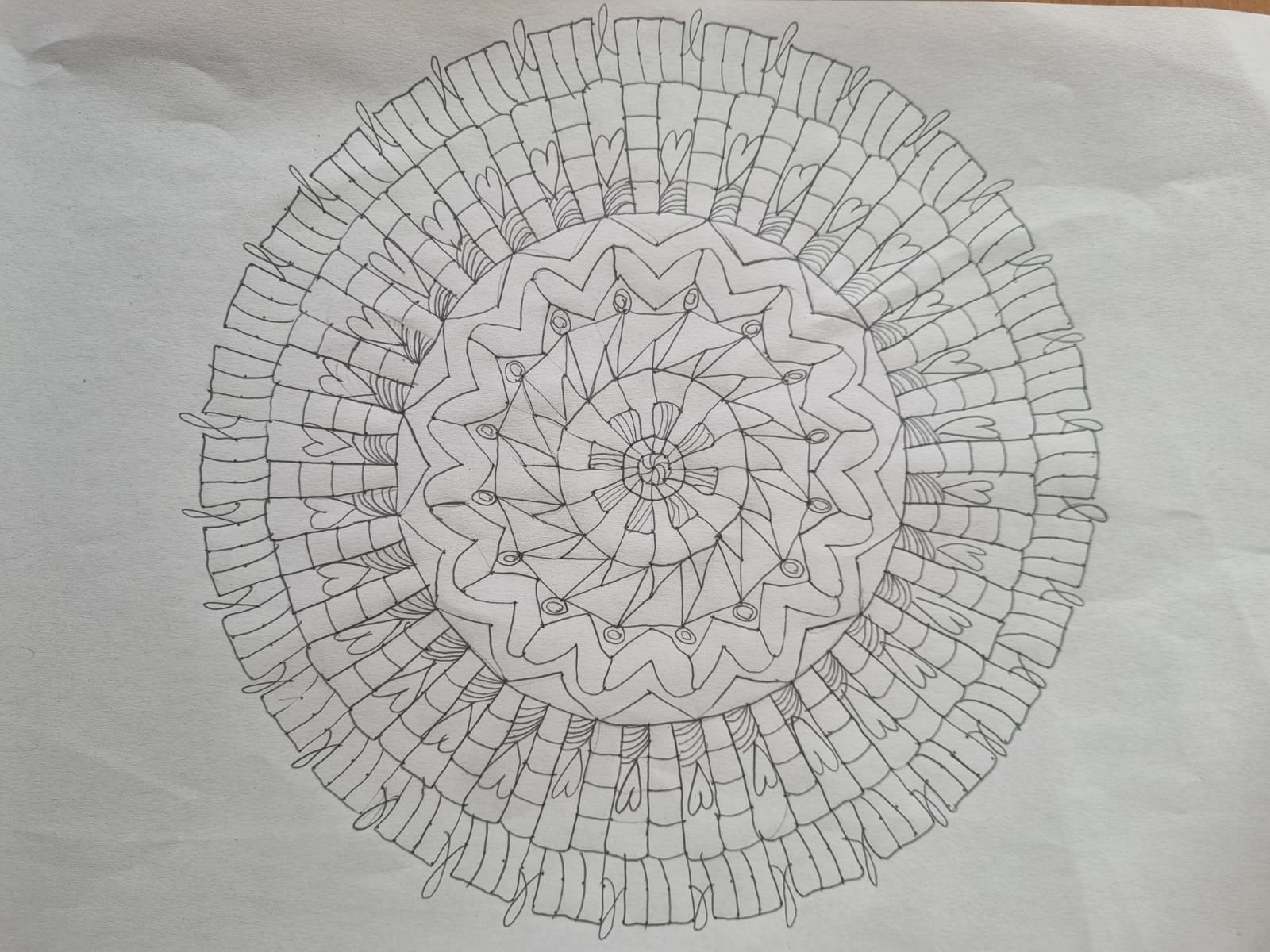 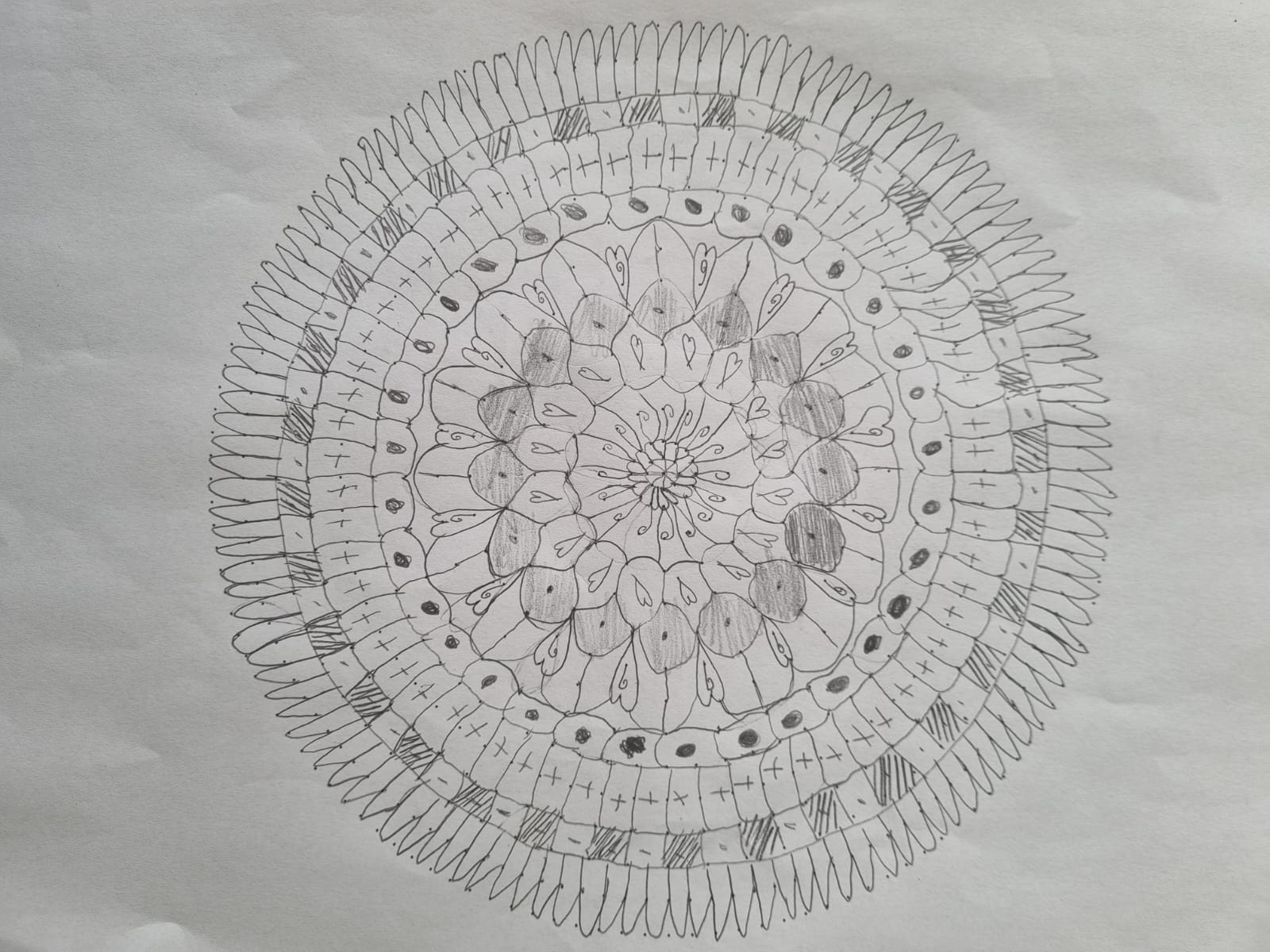 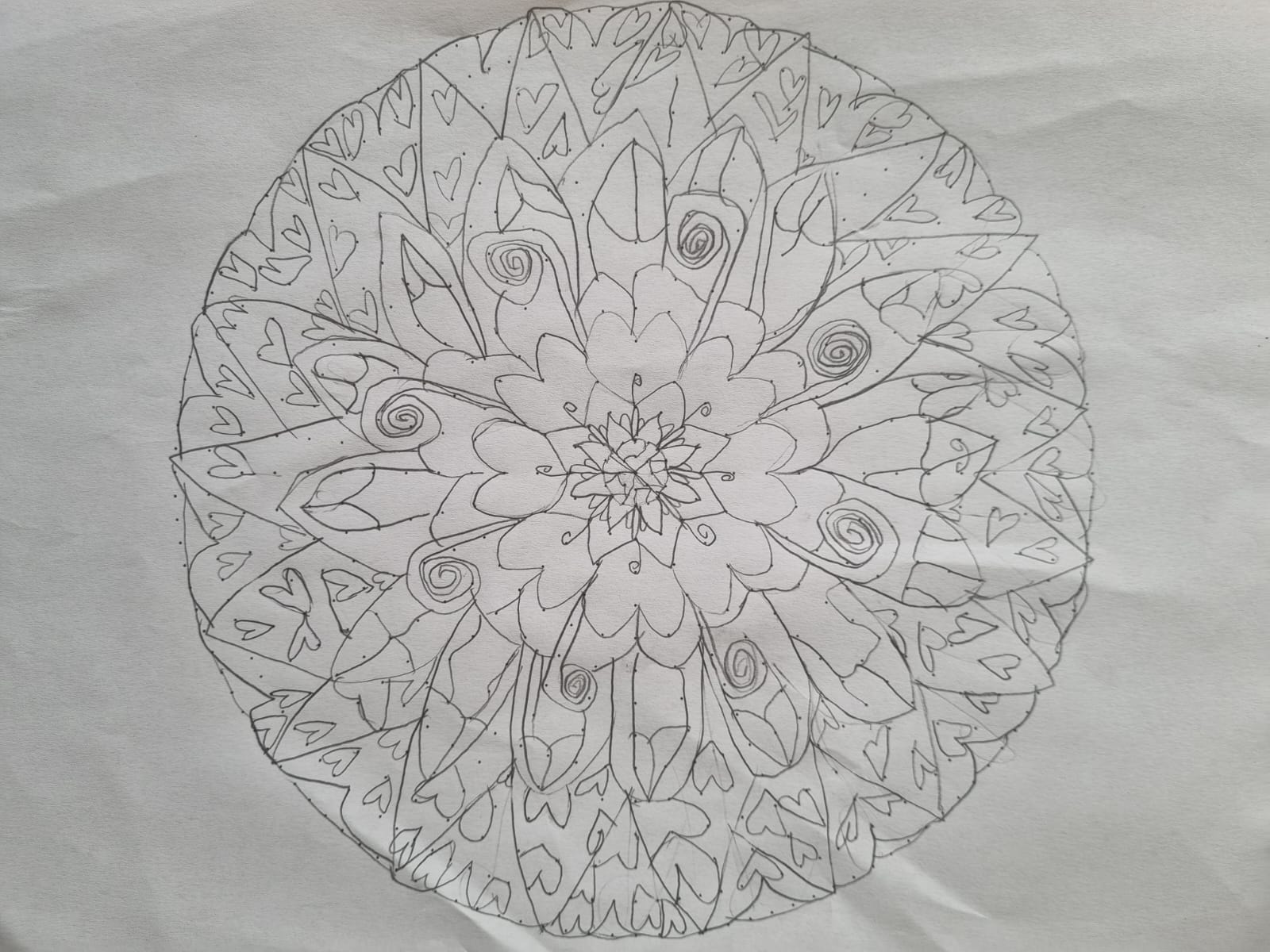 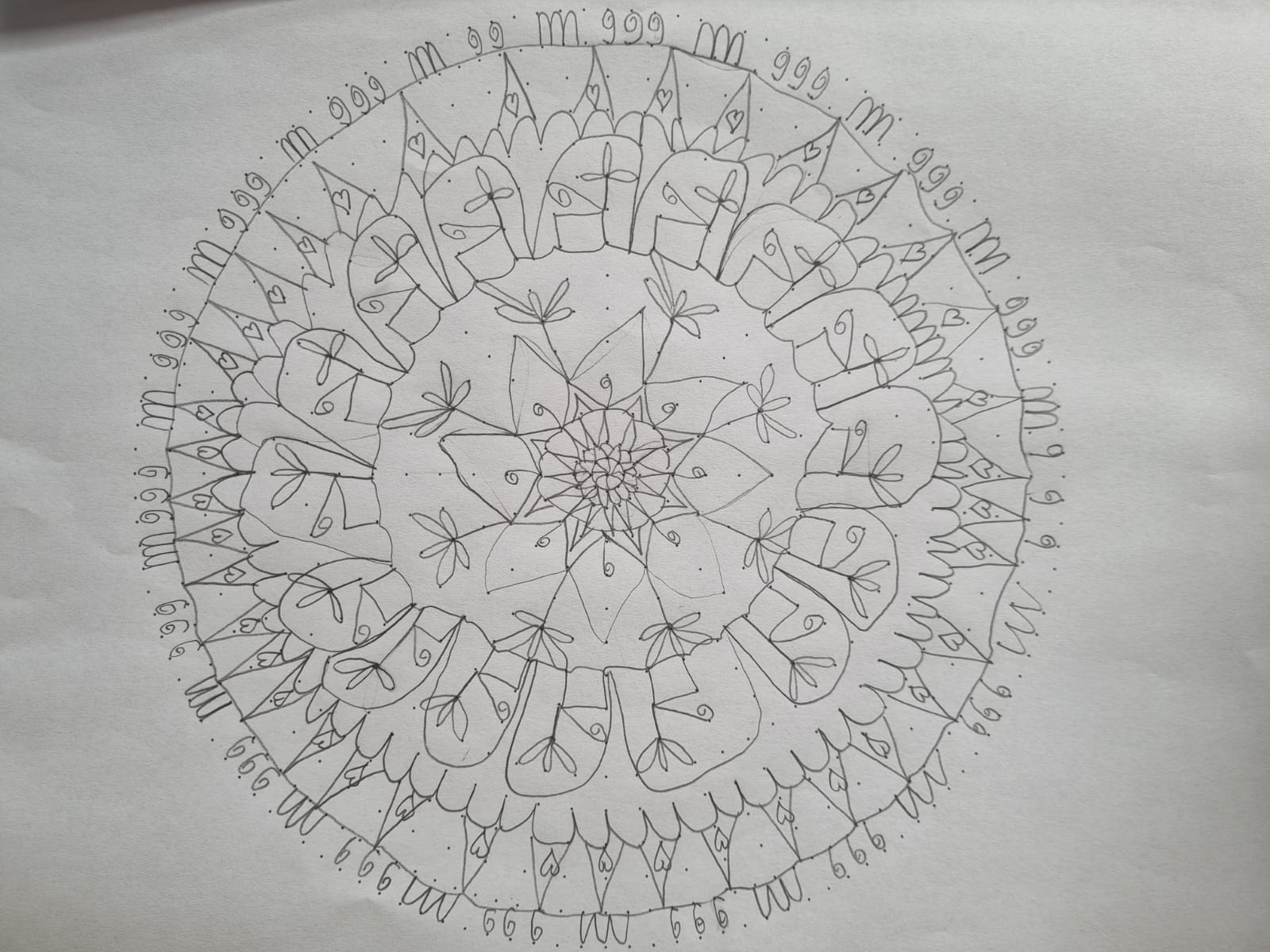 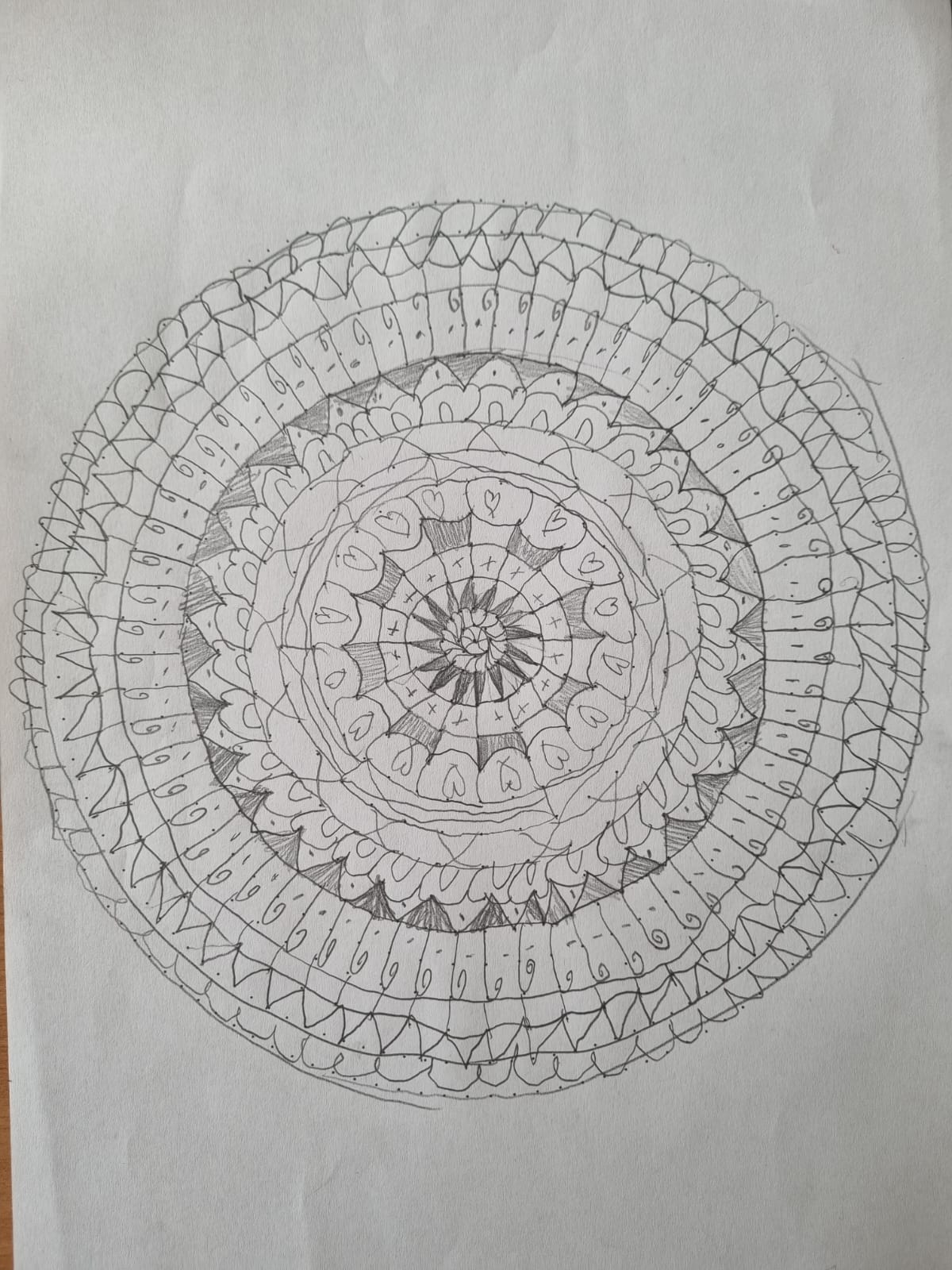 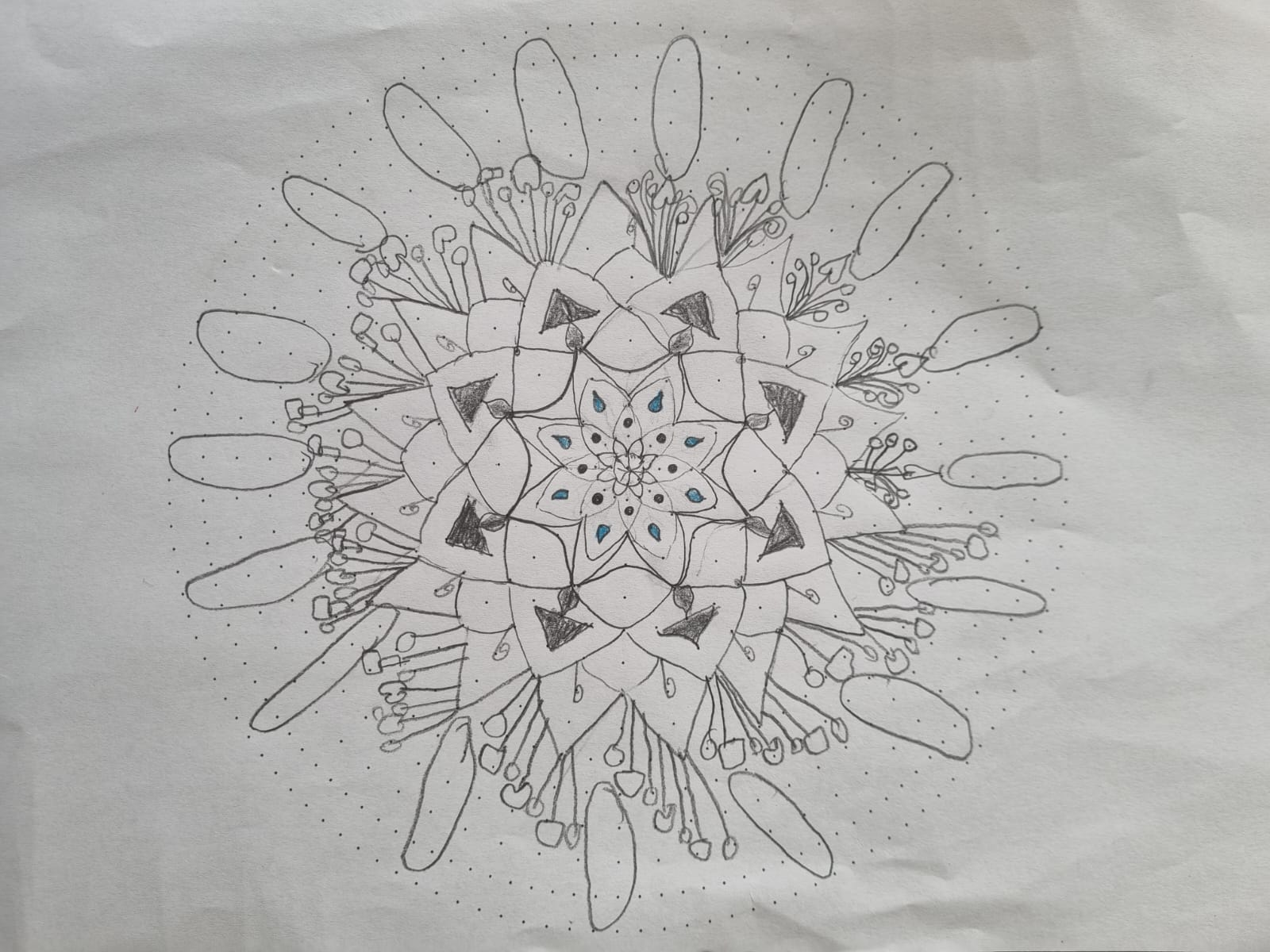 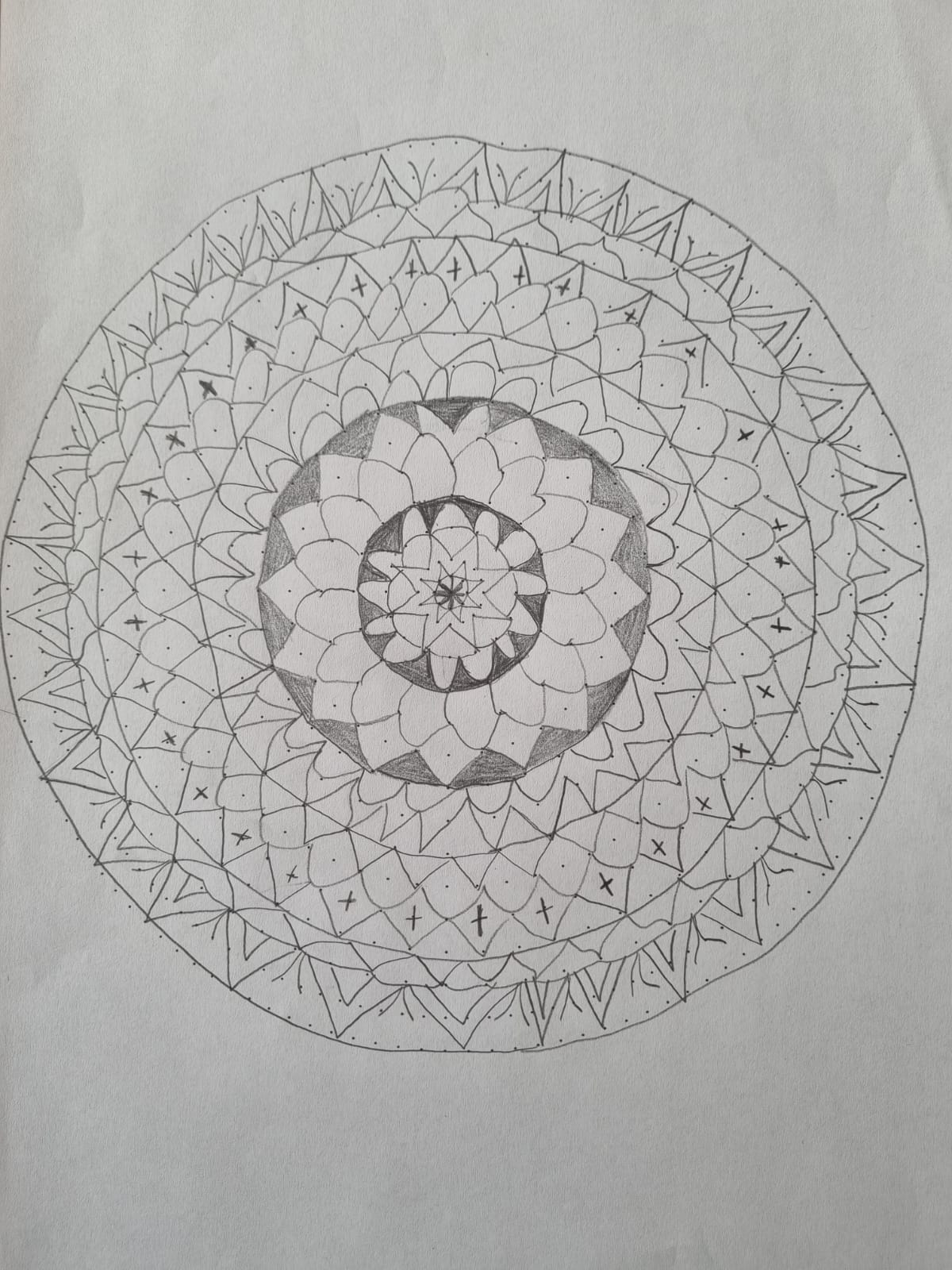 Izgradnja samopoštovanja – popis od 3
Hvala na pažnji!